La gestion sans pesticides des espaces verts et ses métiers
Comment redynamiser les connaissances professionnelles des jardiniers communaux ?
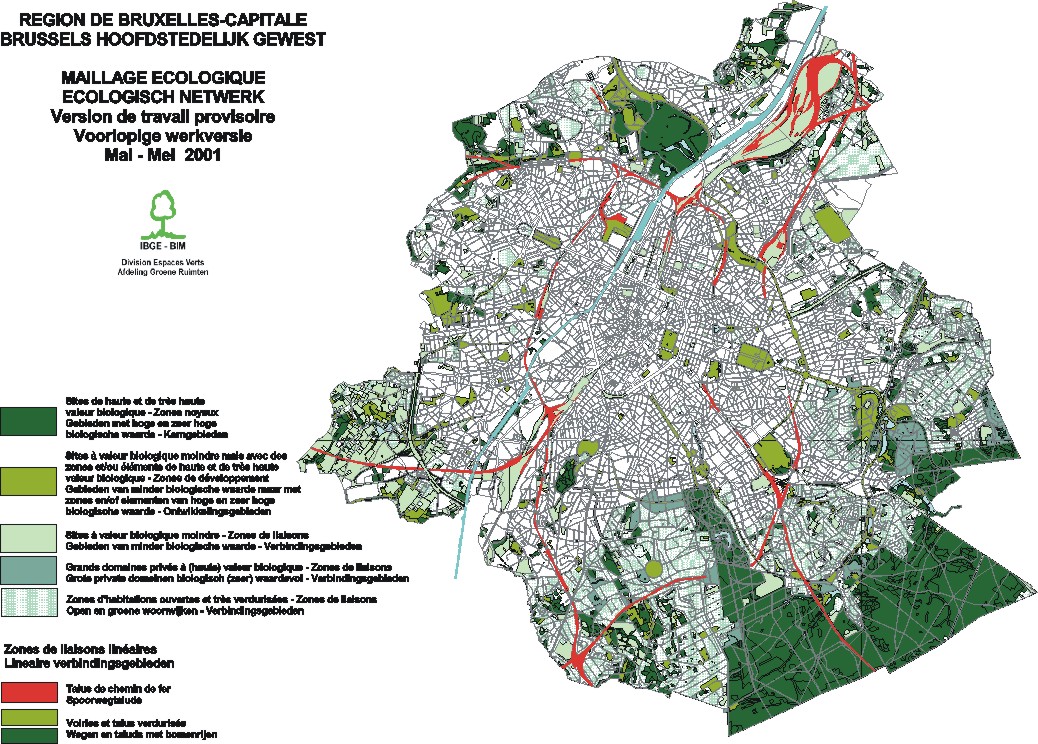 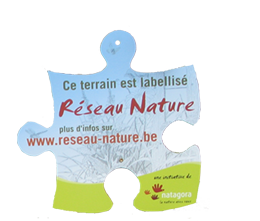 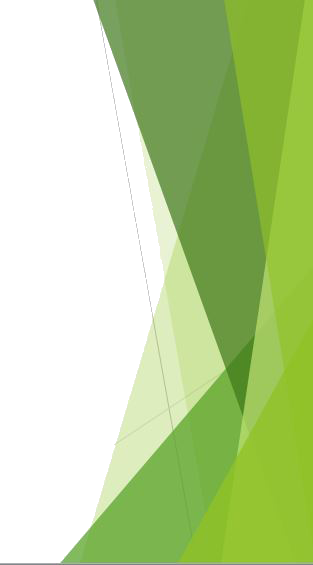 Réseau nature
Prolonger le maillage vert  
Tous les espace verts 
Charte morale de 5 engagements
	- Renoncer aux pesticides chimiques
	- Privilégier les plantes indigènes 
	- Limiter les espèces exotiques invasives
	- Respecter les milieux naturels
	- Respecter la vie sauvage
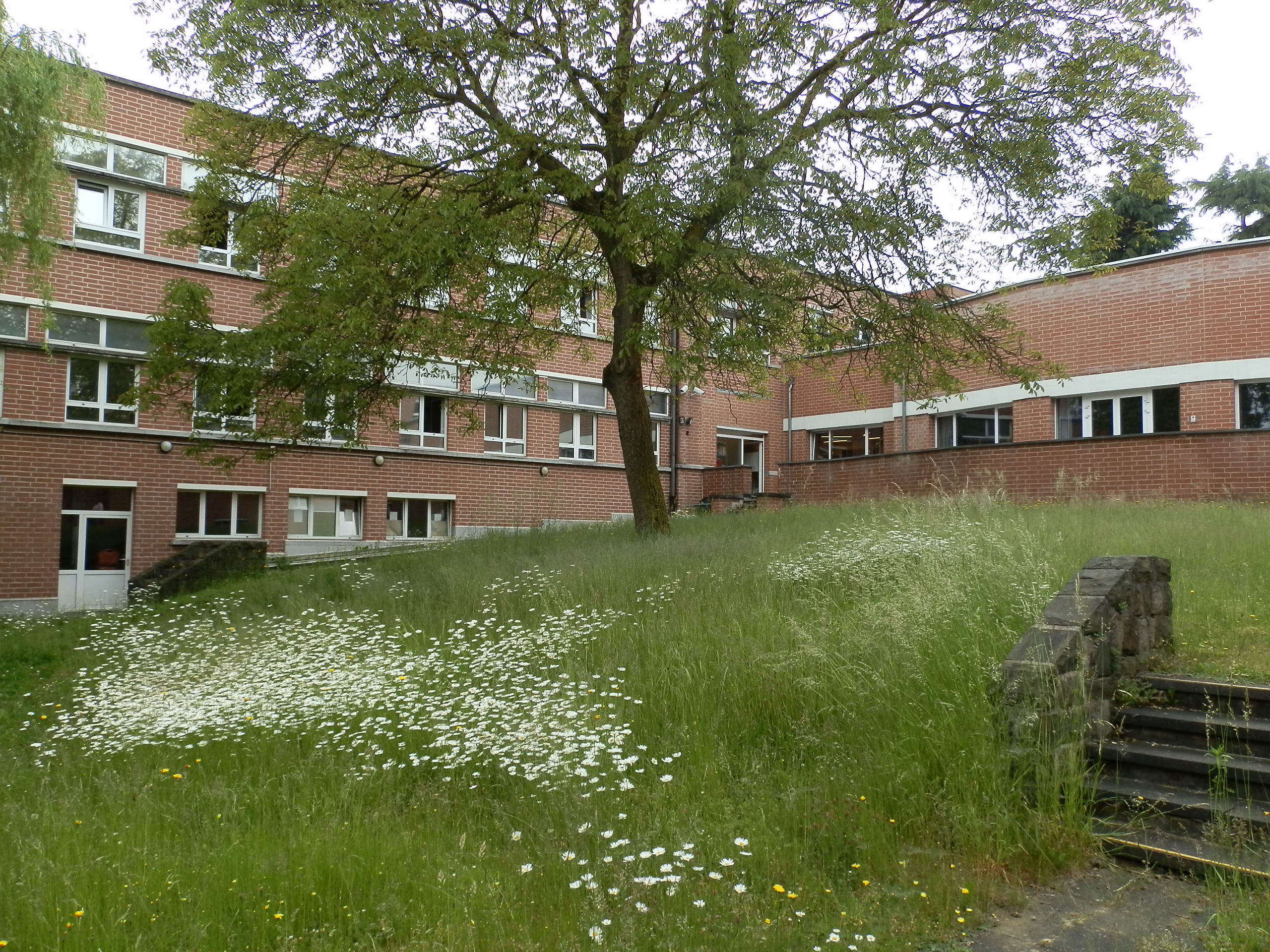 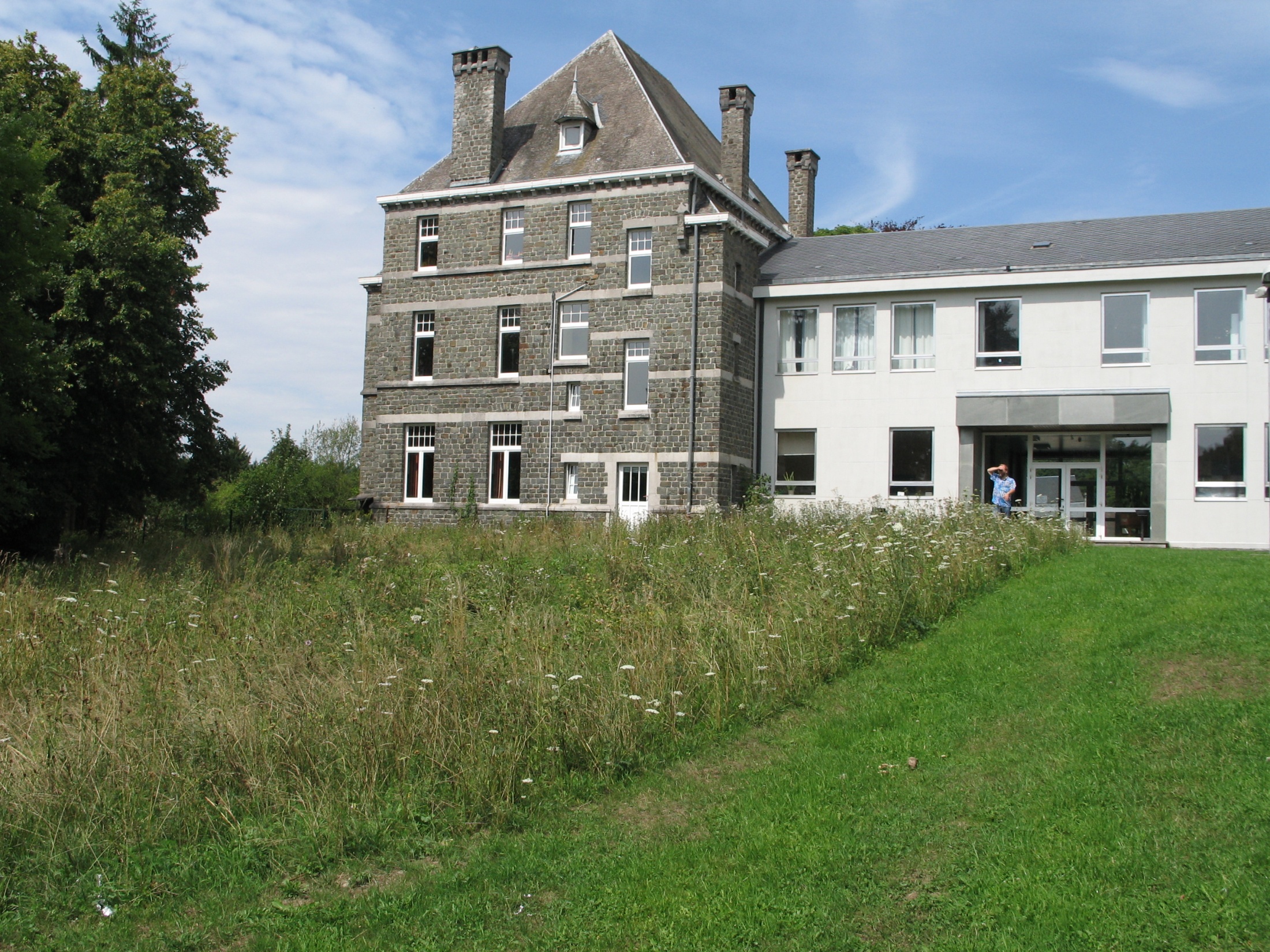 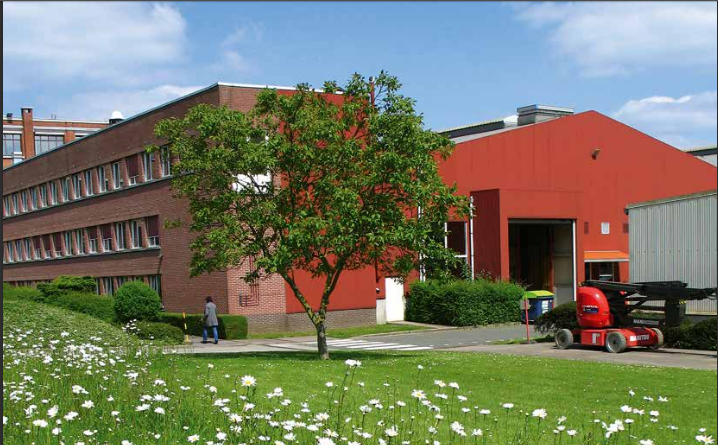 Réseau Nature entreprise et commune
Formation en 2013 réalisée à Anderlecht
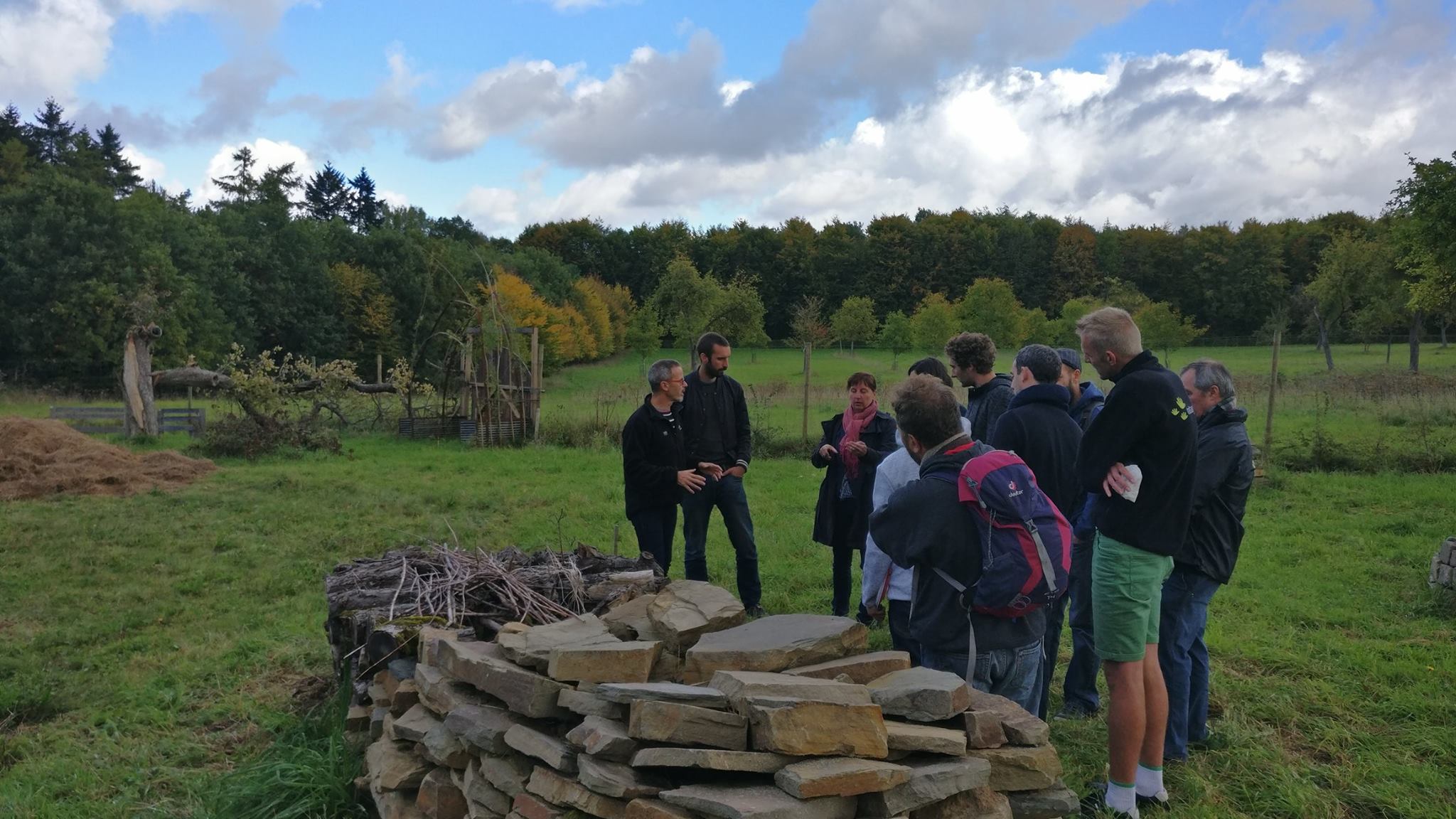 Formation des gestionnaires
Formation des gestionnaires
Module sur l’aménagement des espaces verts 
- Zones boisées
- Zones humides 
- Zones minérales
- Zones herbacées
- Alternatives aux pesticides  
- Accueil de la faune au jardin
- Plantes invasives (description, lutte et plantes alternatives)
Module sur l’approche systématique des milieux 
- Ecologie des milieux (chaîne alimentaire, relations interspécifiques…) 
- Analyse du potentiel de biodiversité d’un site 
- Plan d’aménagement d’un jardin 
- Plan de gestion d’un site 
- Plantes indicatrices des milieux
- Communication
Merci pour votre attention !